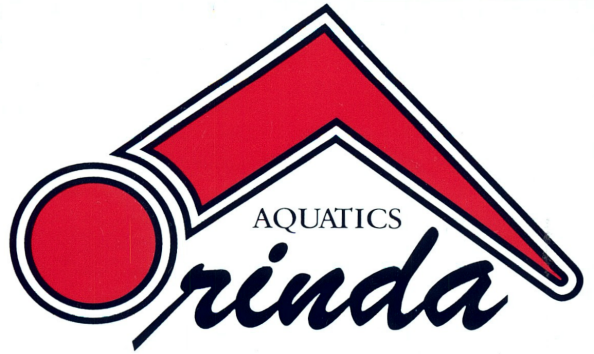 OrindaAquatics
Parent Education
College Swimming
Don & Ron Heidary
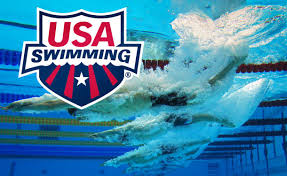 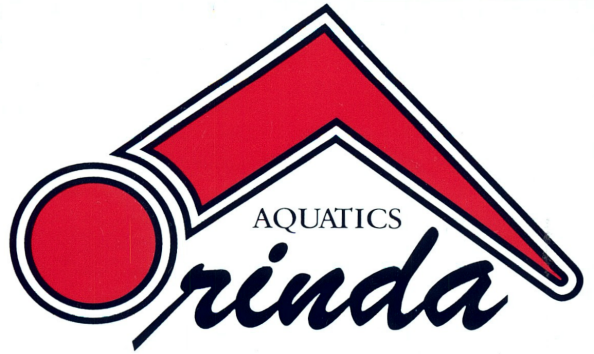 Overview
- Intro 
-Why
-Who
-How

Jean Follmer- swimcloud.com
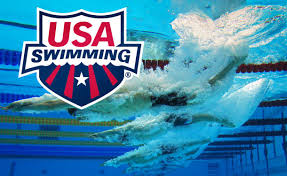 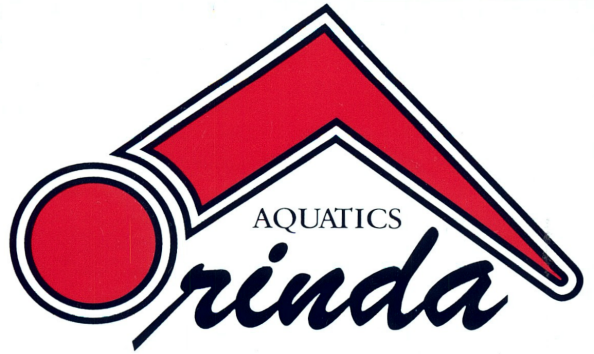 Myths
Only “fast” kids can swim in college
You have to be recruited
Swimming will get you into college (it can, but…)
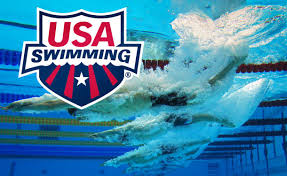 Big BIG Picture – why swim
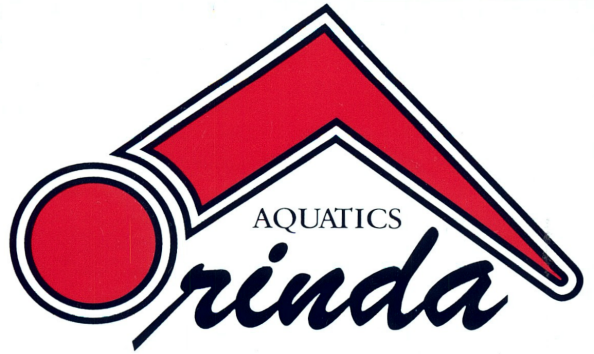 Same life skills
Discipline
Fitness
Competitive
Limited opportunity (to be an athlete)
Connect to group/lifelong relationships
Represent school
Student-athlete experience (assumed and hopefully) extremely positive and valuable
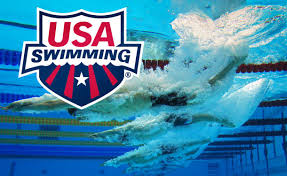 Cautions (on Swimming)
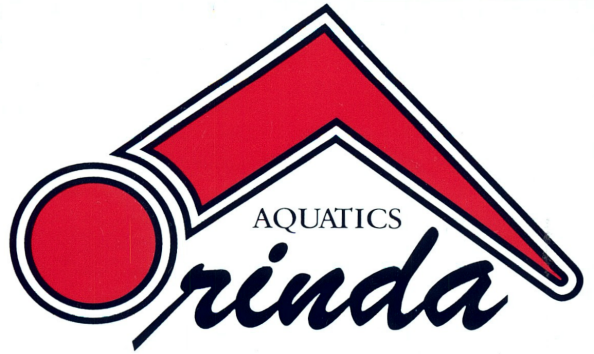 Cultures vary (some negative)
Coaches many not be personal/caring
Training will be different
High level programs can be very demanding
Coach may leave (can be good or bad)
Program can be cut
Swimmer can be cut
Injury can limit career
CA has limited options
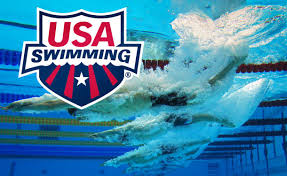 Resources
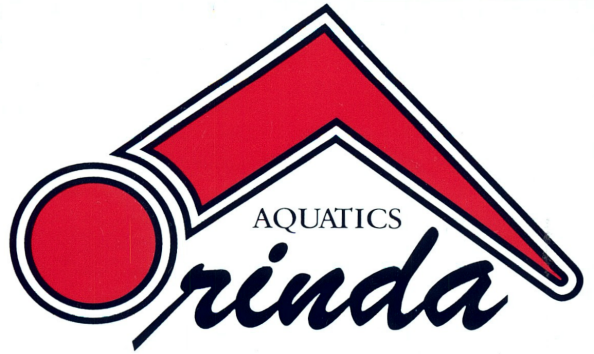 OA Website (dated)
General
College history
Grid (historical data – not updated)
OA College Handbook – 2015 (dated)
swimcloud.com (Jean Follmer)
NCAA website (handbook)
High School (may not understand swimming)
Academic websites
A million other websites
OA has a very strong reputation nationally
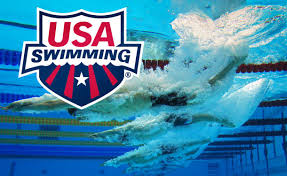 Parents Role
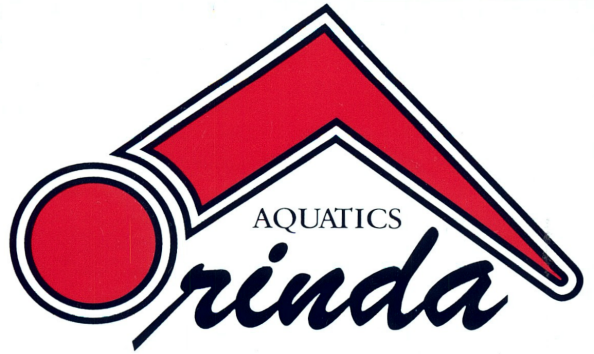 Open/healthy dialogue
“Team” approach – student/parent/coach (know roles)
Transparency
Act as admin assistant – file org/timelines, etc.
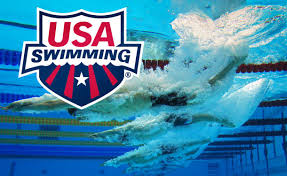 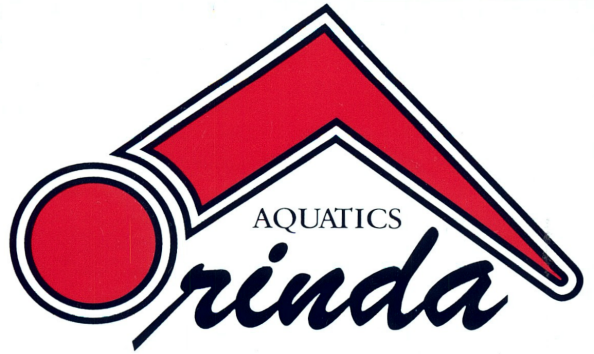 Who…

Anyone/Everyone (must find fit)
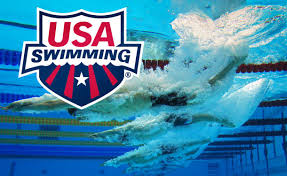 Swimming in College
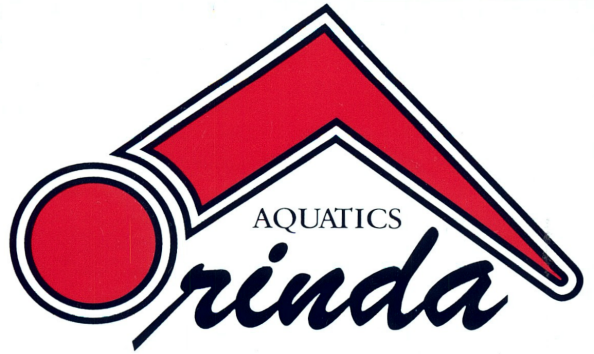 The key is fit

Consider the ranges – 
Novice swimmer thrives in program for four years and becomes a team captain
National swimmer doesn’t survive freshman year pre-season and has no college career
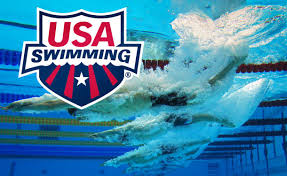 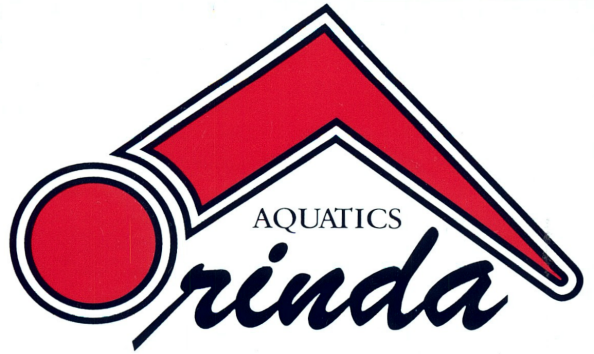 How
Process
List creation
Vetting
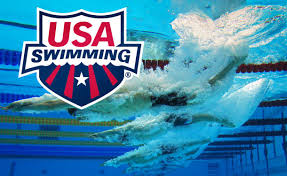 Process
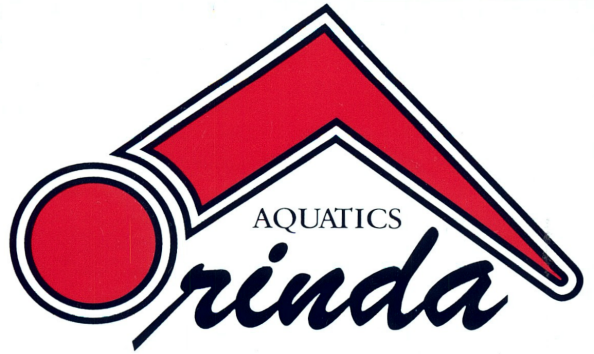 Start early
Don’t Drive Yourself Crazy – article on website (DH)
Cast a wide net
Filter
Methodology/review
YOU create the list, DO NOT let it create itself (uncle, friend, an email, football team, etc.)
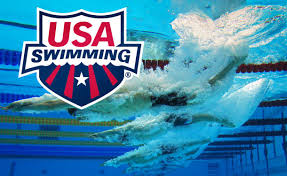 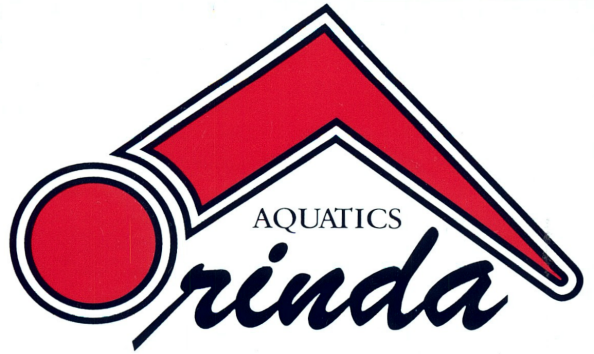 List Creation
Know filters (needs/wants/themes*)
Cast wide net
Level 1 – filter (25-50)
Level 2 – deeper dive (15-25)
Level 3 – email coach/visit (10-20)
Level 4 – apply (8-12)
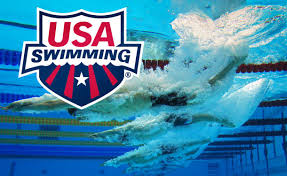 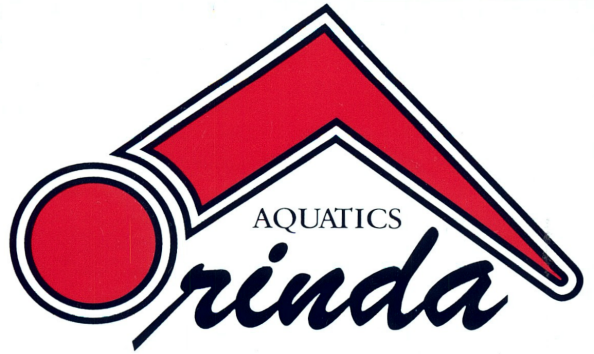 Themes
Some kids will go or be “happy anywhere”, but…

Pitzer and ASU are VERY different
Santa Barbara and Mt Holyoke are VERY different
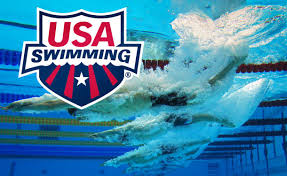 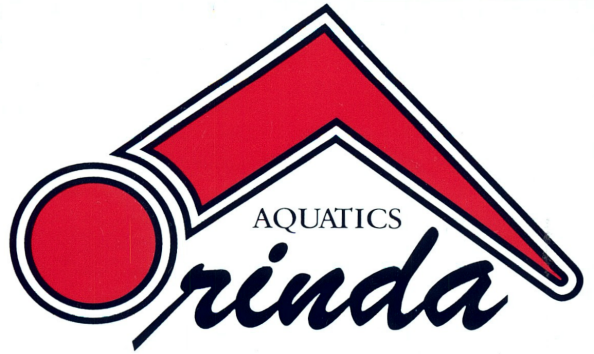 (Main) Filters
Academic
Athletic
General/Living
Financial

Depends on weighting
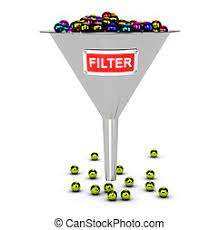 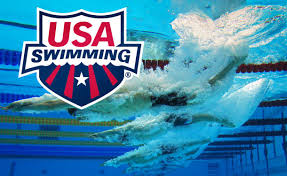 Filtering - Academic
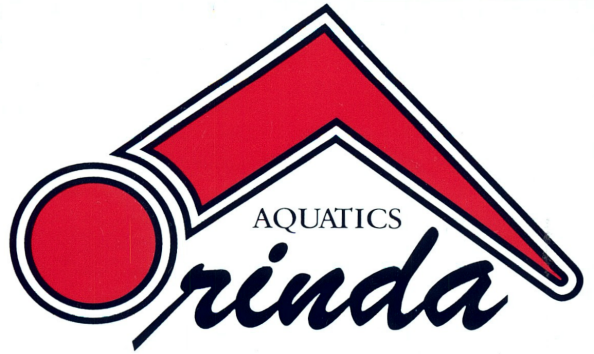 Set (some) guidelines

Academic
Ranking
Major
Resources
Etc.
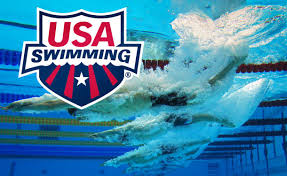 Finding an Academic Fit
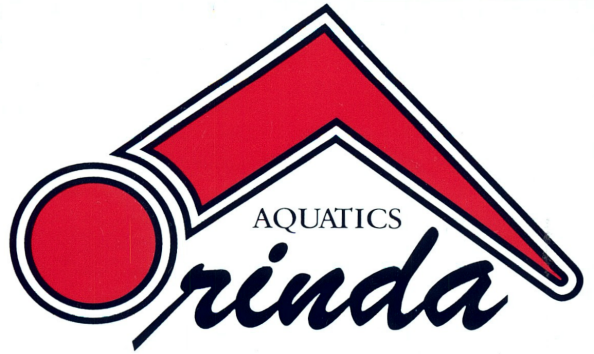 Rankings
School advisor
Academic advisor

BE REALISTIC
BE Safe
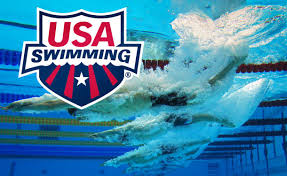 Quick Search
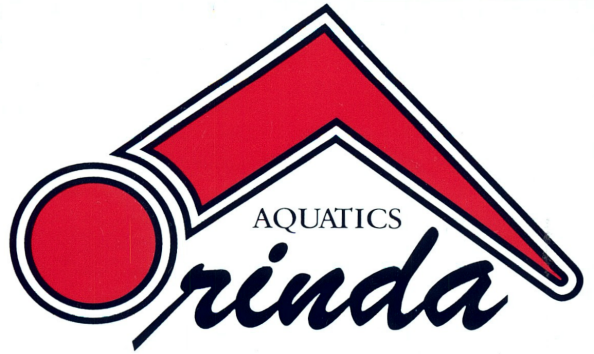 US News and World Report
	National & Liberal Arts
NCAA Team Rank – D1, D2, D3
	Team level
Swimcould.com (depth)
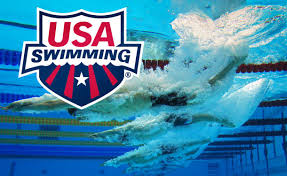 Filtering - Living
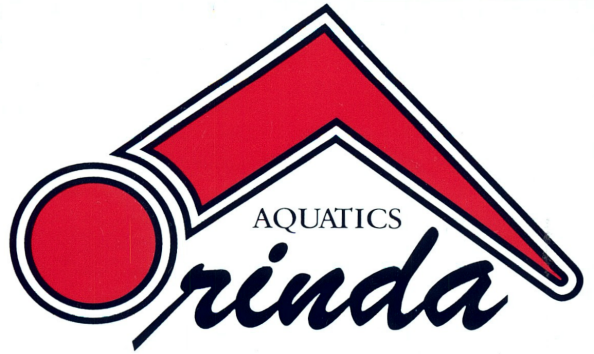 Set (some) guidelines

Location
Size
Culture
Urban/Rural
Etc.
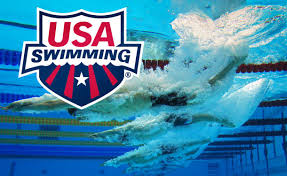 Filtering - Athletic
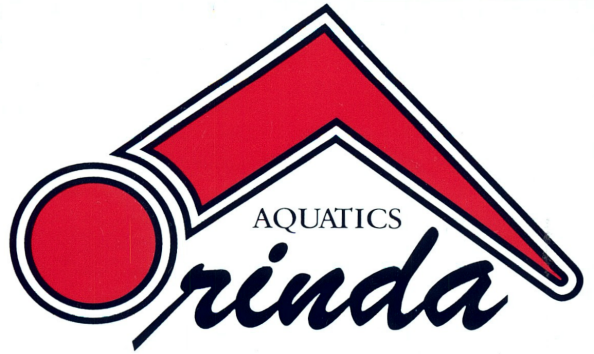 Set (some) guidelines

Athletic
Performance fit
Walk-on, mid, travel
Culture/Team fit
Culture
Training (demands)
Development
Conference success
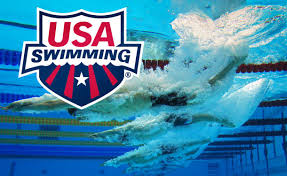 Finding a Swimming Fit
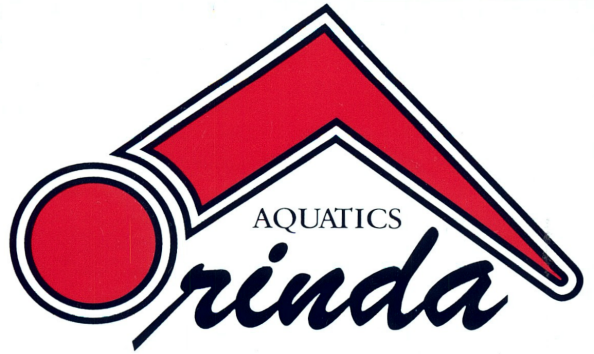 swimcloud.com - Jean
“Top Times” on team’s website
Conference results
National Ranking – D1/D2/D3
Conference comparables
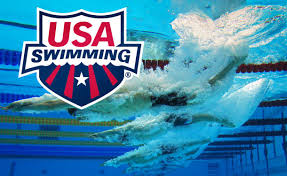 Range of Possibilities
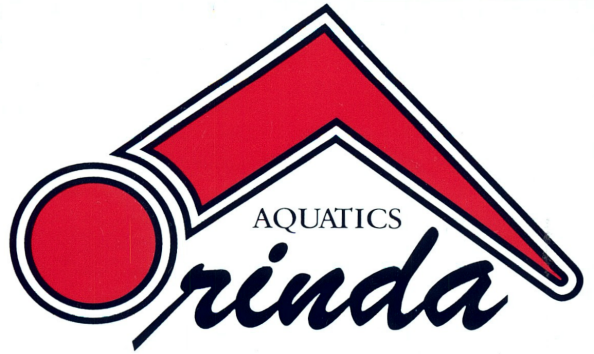 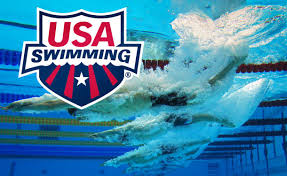 Filter Examples
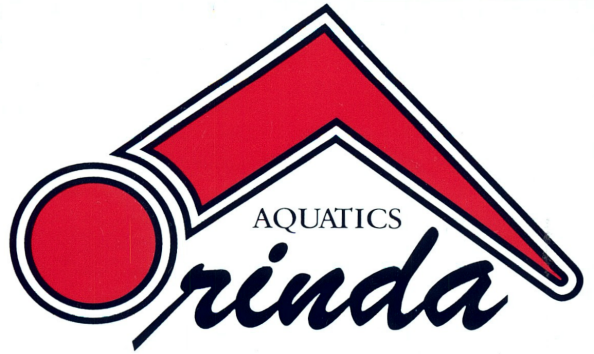 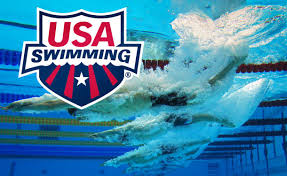 List depth
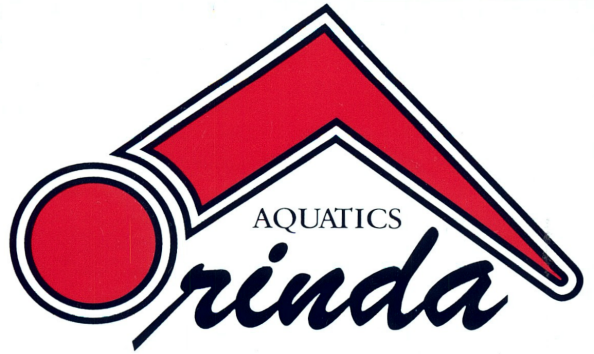 Reach/Stretch (3-5)
“Fit” (8-12)
Safety/Back-up (3-5)

ALL filtered and vetted
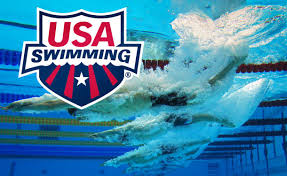 Track/Sort Lists
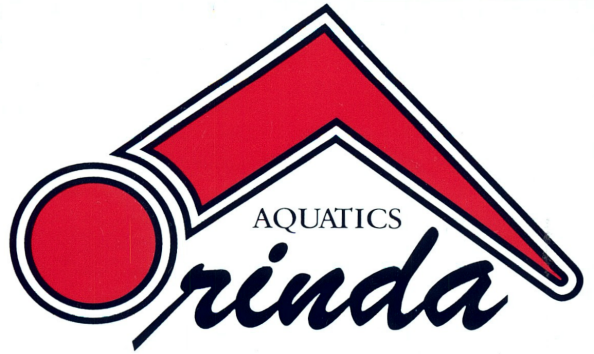 Academic rank
Swimming vs. Non-Swimming
Size
Geography
Coach response
Etc.
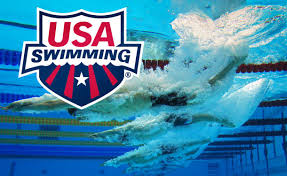 Decision Weight (you set)
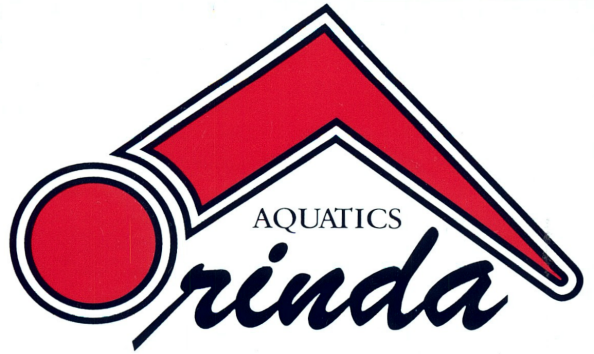 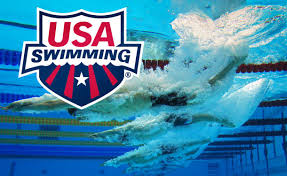 Leverage
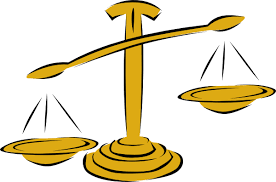 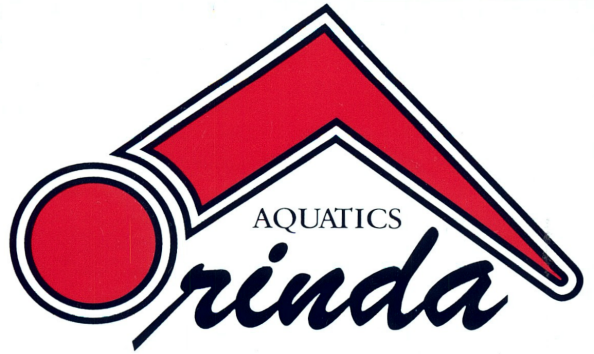 Can leverage swimming for academics - 	i.e., best on team may “get you in”
May need stronger academics to get in school that you are not being recruited for
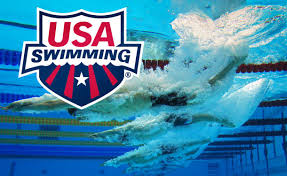 Contacting a Coach
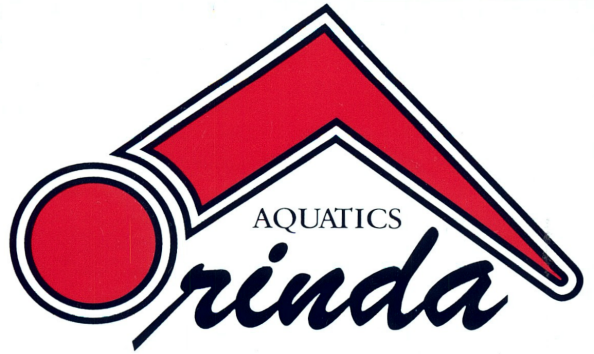 Team website – recruit questionnaire
Email coach (sample short letter)
Know where you stand prior
Be open and honest
DR may know and help
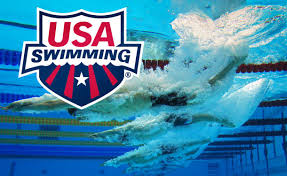 OA Support
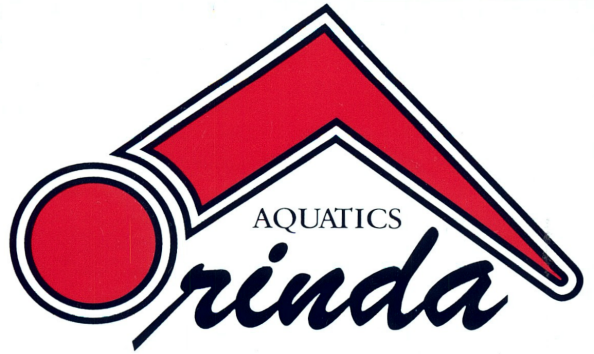 Help cultivate list (based on what we know, and knowing you)
Review email/correspondence
Letter of recommendation
Refer to OA alum
Offer guidance on direction
Orinda Aquatics has a strong reputation nationally
Liz Laporte, Academic Advisor – past and future talks
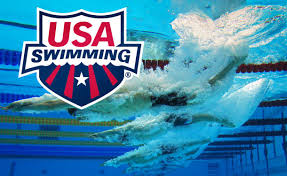 Recruiting Trips/Visiting
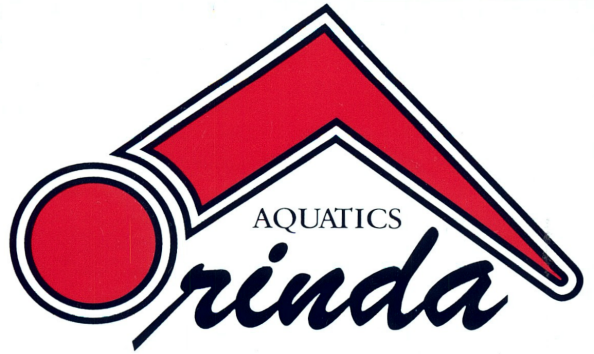 Depends on how strong an athlete is being recruited – position on depth chart and need
Typically scheduled in the summer
Fall (to secure team roster) round and Spring round
Official vs. unofficial
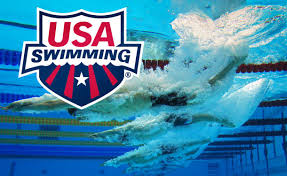 Division 3
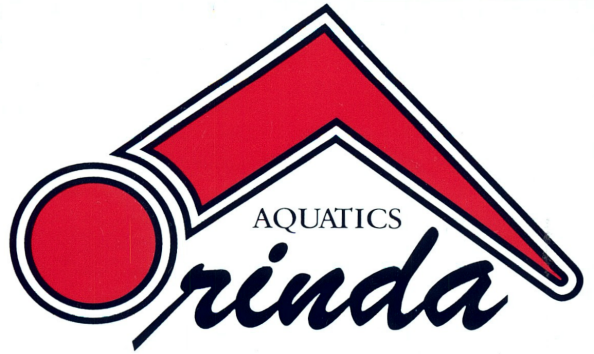 Have “slots” available depending on sport and school
AI – Academic Index” grades/test scores
Pre-reads to meet threshold
Likely letters prior to regular decisions
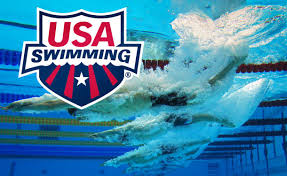 Swimming Alternatives
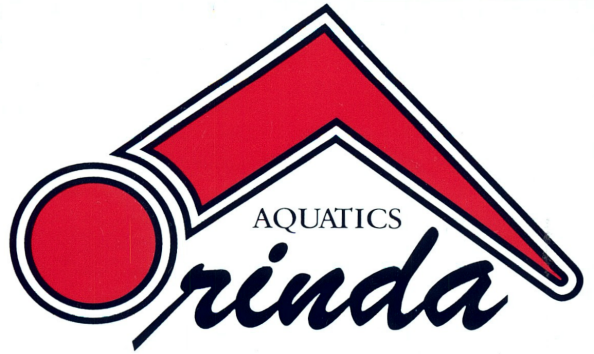 Club team
Triathlon/Pentathlon
Local USA Swimming team
Club Water Polo
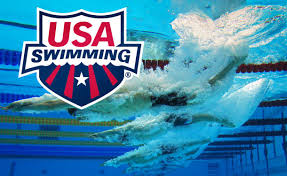 Summary -
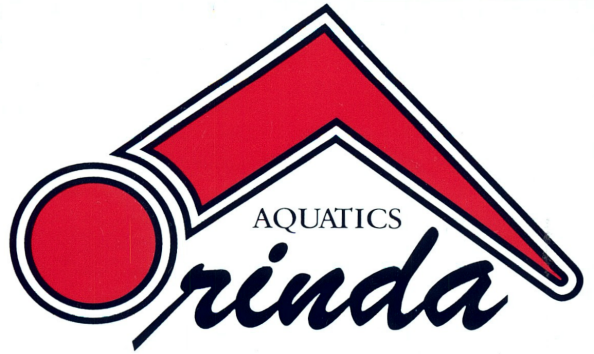 Start early
Be thorough
Be realistic
Be open-minded
Be a good filterer
Be positive (and excited)
Visit schools when possible
Talk to alumni
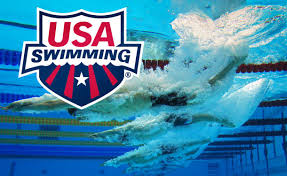 Summary…
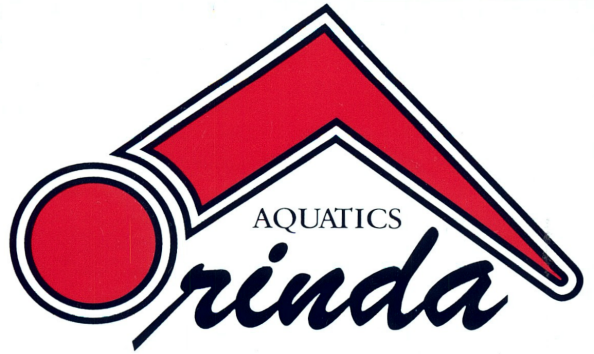 Get broad list
Work down to applications
Know the swimming options well in advance
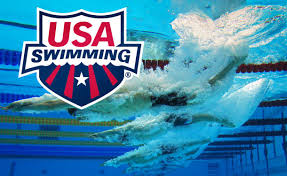 Thank You. Questions?
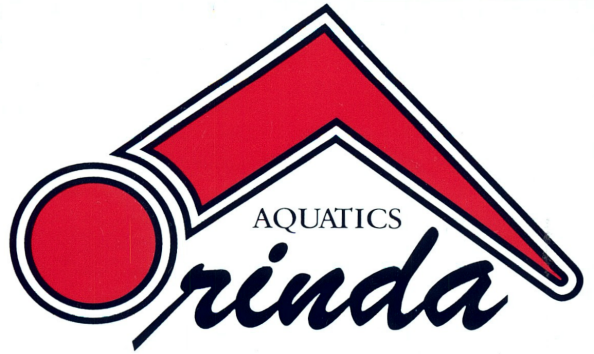 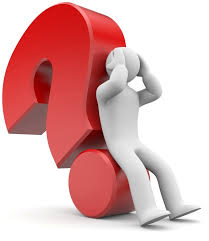 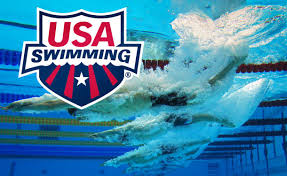